EVOLUCE GENETICKÝCH
SYSTÉMŮ
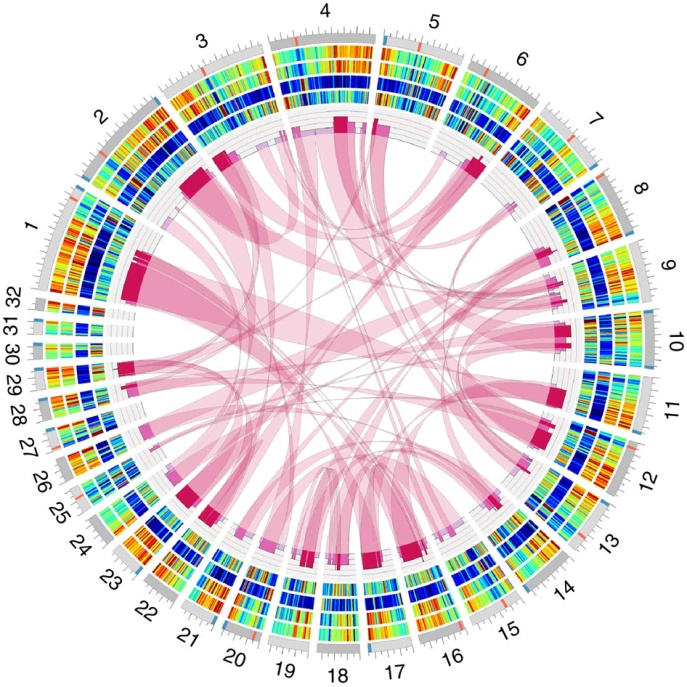 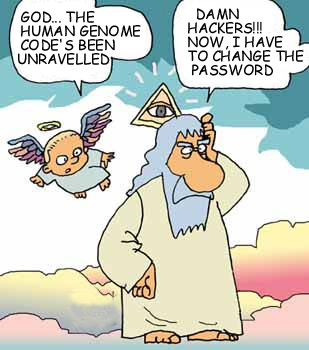 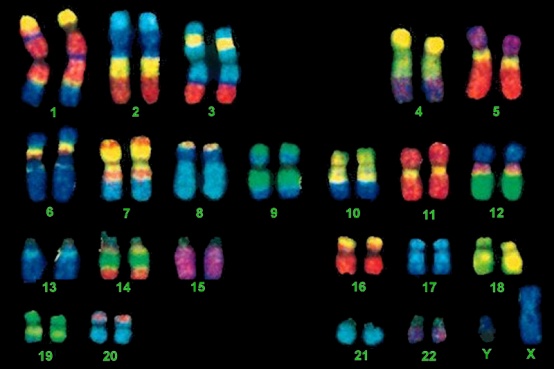 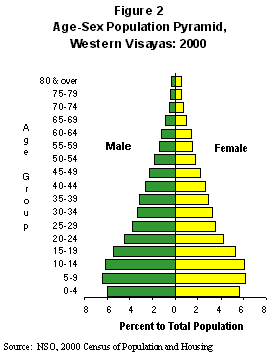 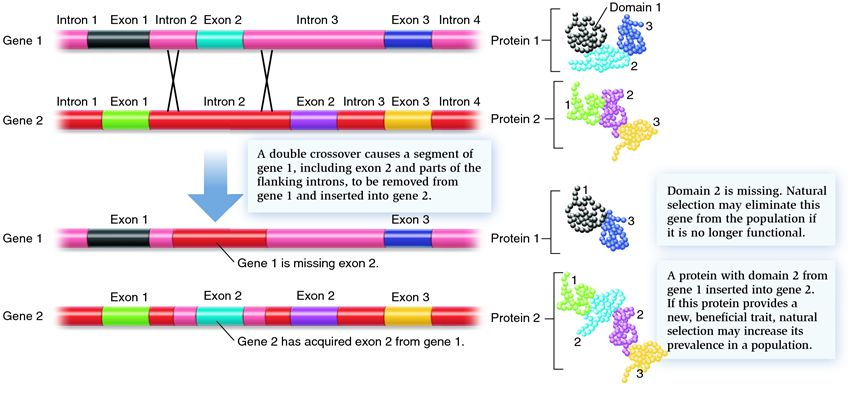 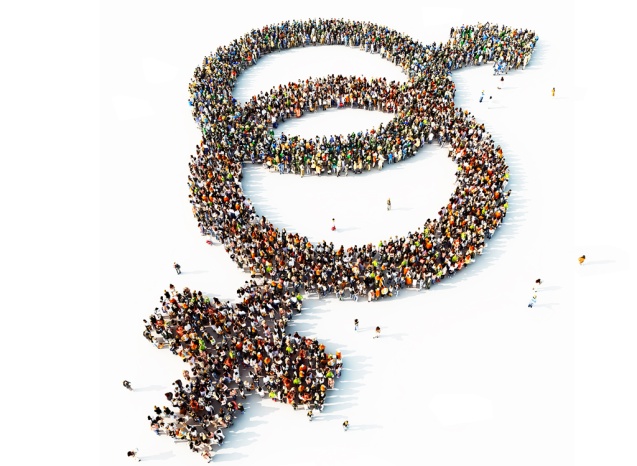 EVOLUCE GENOMU
Velikost genomu a cytoplazmatický poměr (C-value):	C-value = množství DNA v haploidním genomu (pg, bp)

Prokaryota:
6105 – 107 bp (20)
nejmenší: Mycoplasma (celkem ca. 400 genů)
největší: někt. G+ bakterie, sinice
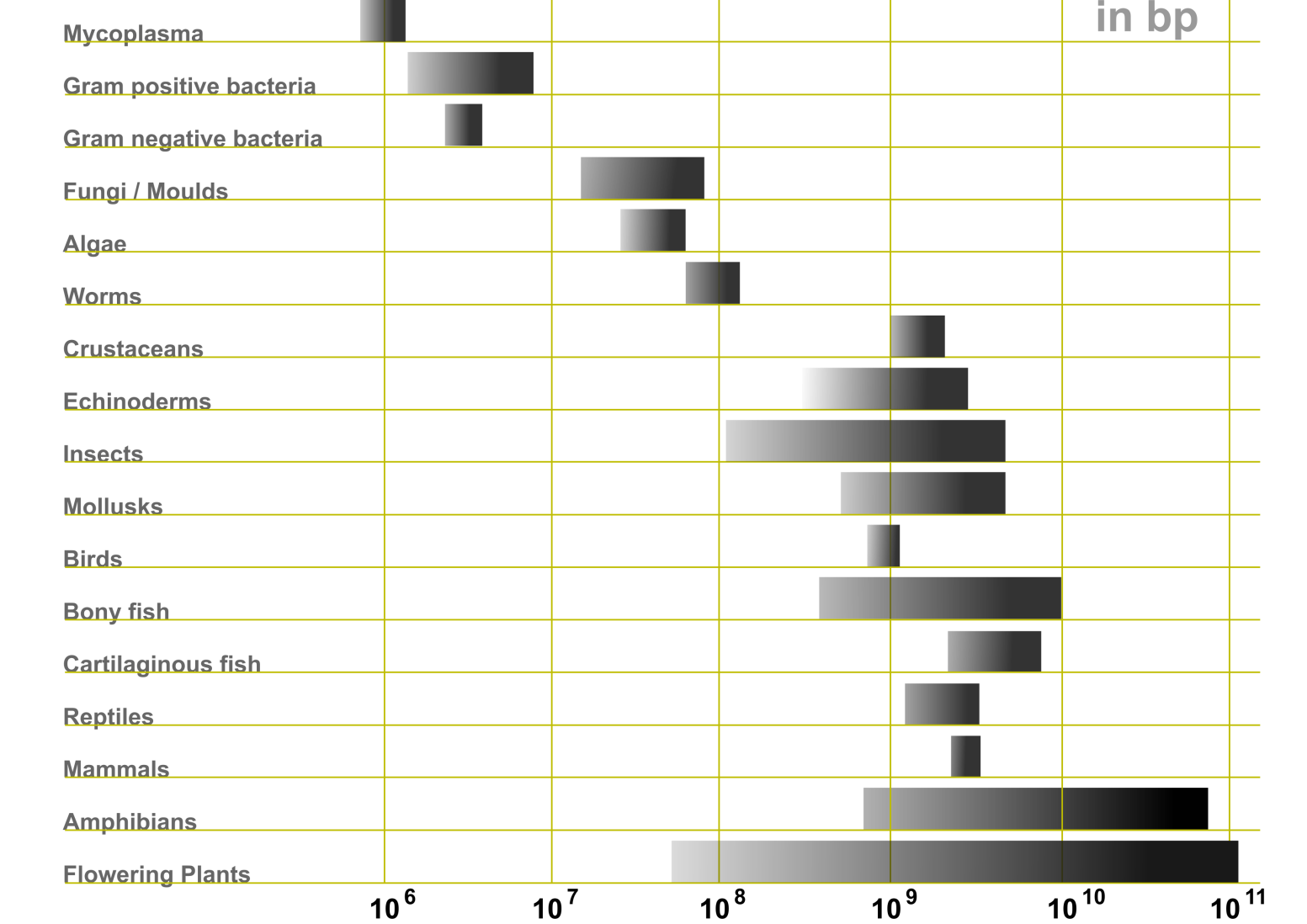 Eukaryota:
8,8106 – 6,91011 bp (80 000)
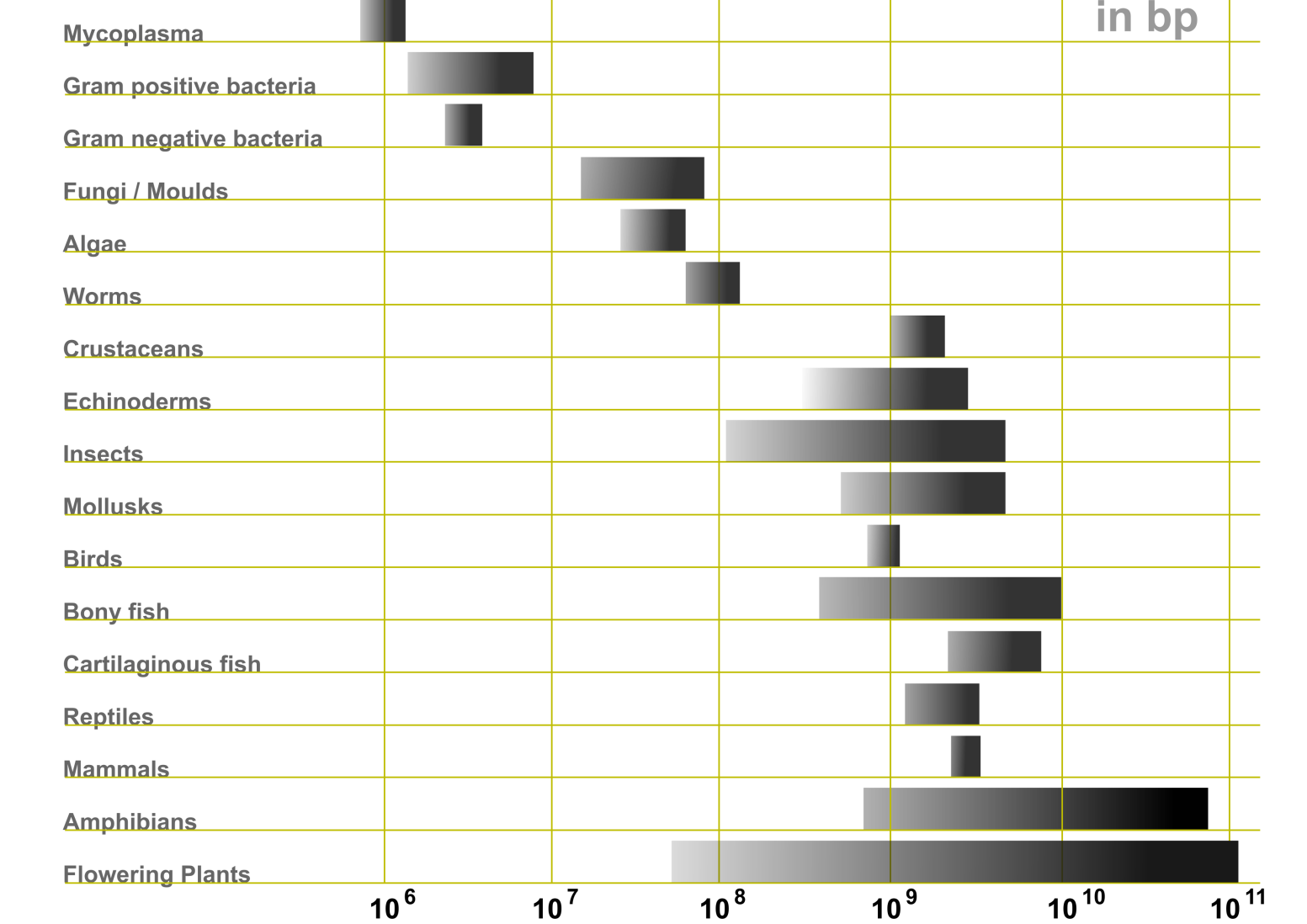 žádný vztah velikosti genomu ke složitosti organismu nebo počtu genůvelké rozdíly i u příbuzných organismů: 	Paramecium caudatum (8 600 000 kb)  P. aurelia (190 000 kb)člověk: ca. 6109 bp ( 6,5 pg DNA) 
 Amoeba proteus: 2,91011 bp   Polychaos dubium (Amoeba dubia): 6,71011 bp 

 C-value paradox (C-value enigma)
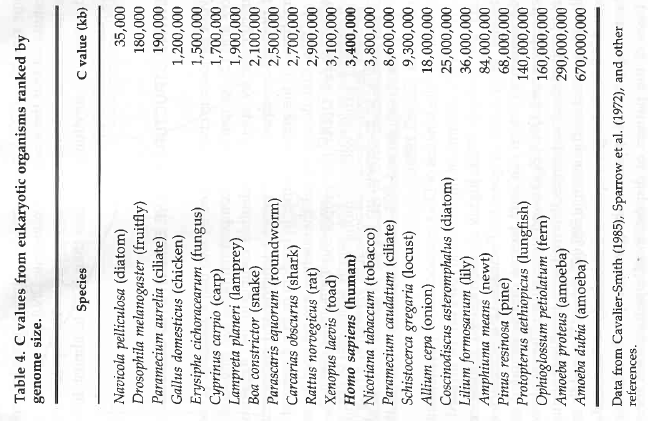 blízce příbuzné druhy!
bahník východoafrický
  40 větší než člověk
skoro 200 větší než člověk
C-value paradox:velké genomy obsahují velké	množství nekódující DNA
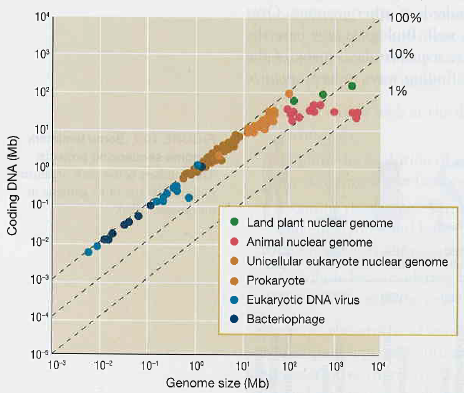 čím větší genom, tím větší buňka
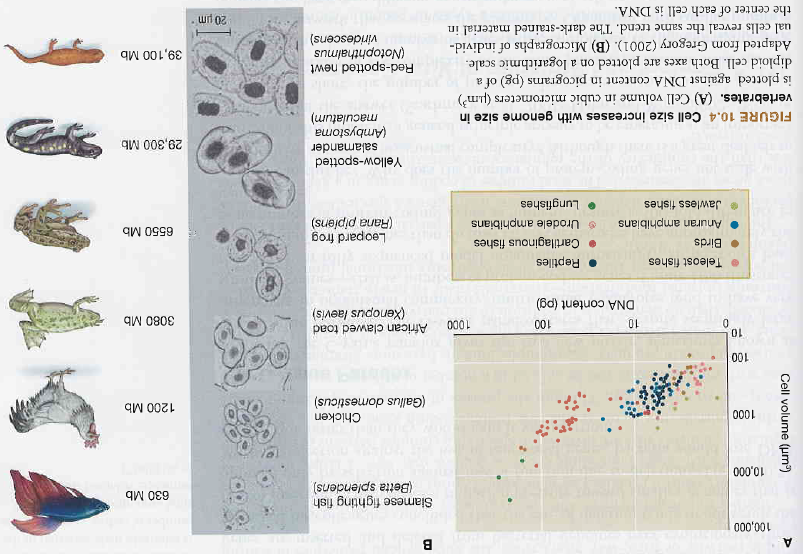 velké genomy  velké buňky  vliv na:
	rychlost dělení	účinnost metabolismu*)	rychlost výměny iontů a 	   proteinů	velikost těla**)
*) Savage et al., PNAS 2007: u rychle se dělících buněk je jejich metabolismus závislý na velikosti těla, ale 	ne na buněčném objemu  u po malu se dělících buněk naopak
**) Kleiberův zákon: metabolismus  (objem těla)3/4
G-value paradox:
navzdory rozmanitosti složitosti organismů, mnohobuněční mají tendenci	mít podobný počet protein kódujících genů (G-value)






Nezáleží na celkovém počtu genů, ale na složitosti genových regulačních 	sítí – organismy s podobným počtem genů můžou mít velmi odlišnou 	strukturu genových regulačních sítí
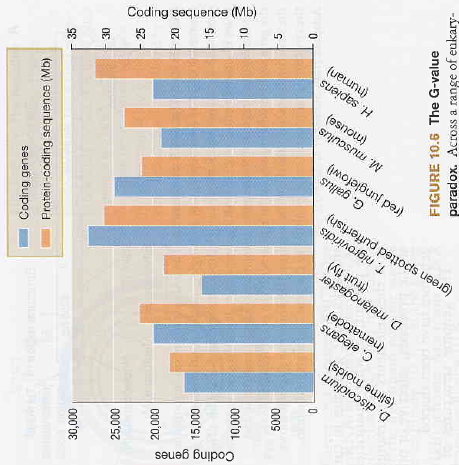 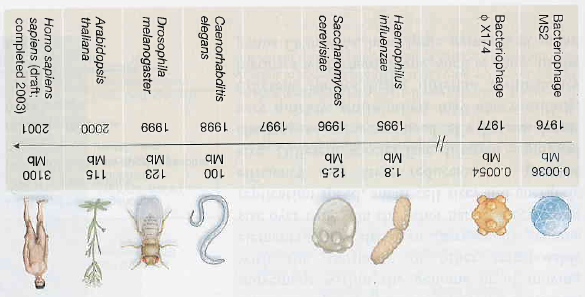 sekvence celého genomu
Kolik kódujících genů obsahuje genom člověka?
před 2001 (hrubá verze sekvence lidského genomu) odhady od	50 000 po > 140 000 (max. 212 278) genů
Int. Human Genome Sequencing Consortium (IHGSC) 2001: 	30 000–40 000 protein kódujících genů
IHGSC 2004: 20 000–25 000 protein kódujících genů
Ensembl – květen 2012: 21 065 kódujících genů
Ensembl – leden 2013: 20 848 genů
Ensembl – únor 2014: 20 805 kódujících genů
Ensembl – prosinec 2014: 20 364 kódujících genů
Repetitivní DNA:

Vysoce repetitivní = satelitní
Středně repetitivní = minisatelity, mikrosatelity
Transpozabilní elementy, retroelementy (SINE, LINE)
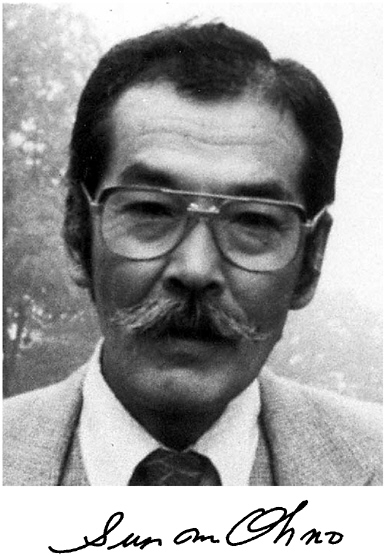 Proč existuje repetitivní DNA?

Cavalier-Smith (1978): nějaká funkce

Doolittle a Sapienza, Orgel a Crick (1980): repetitivní DNA je „sobecká“Susumu Ohno (1972): pojem „junk DNA“ 
význam pojmu „junk“ = „harampádí“ (např. garáž plná harampádí), 	ne „odpad“ („garbage“)  v budoucnu může nabýt funkci
EVOLUCE POHLAVNÍHO ROZMNOŽOVÁNÍ
sex = meióza, rekombinace
amfimixis
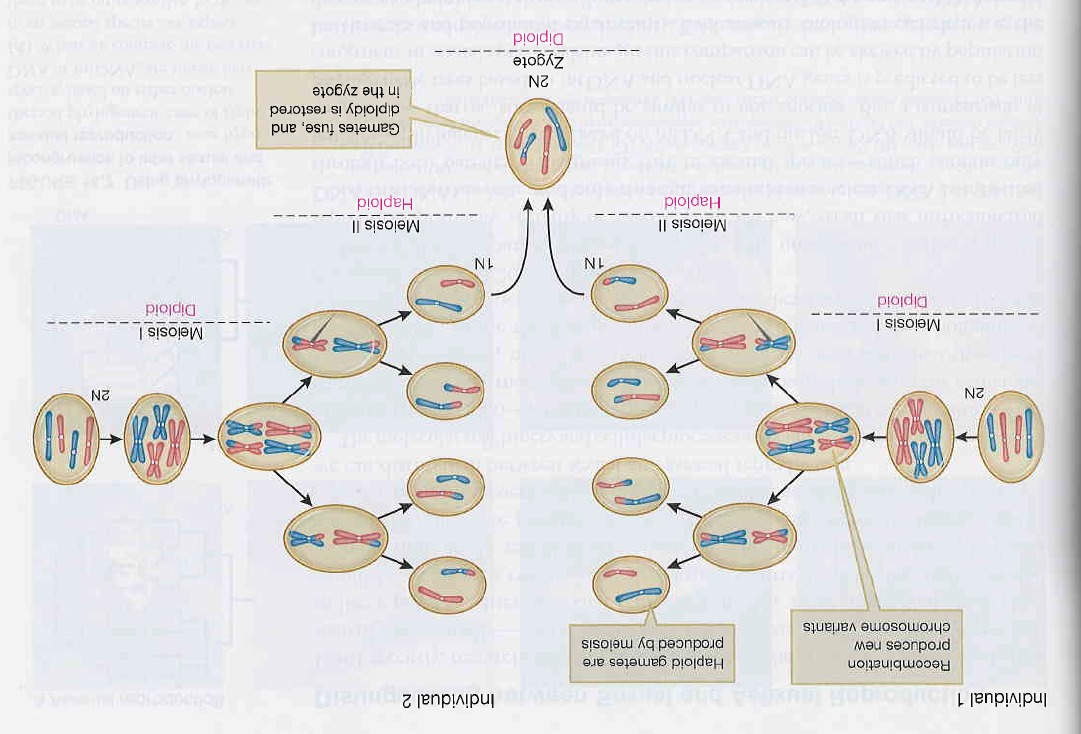 „sex“ u prokaryot:	konjugace 
	transformace
	transdukce
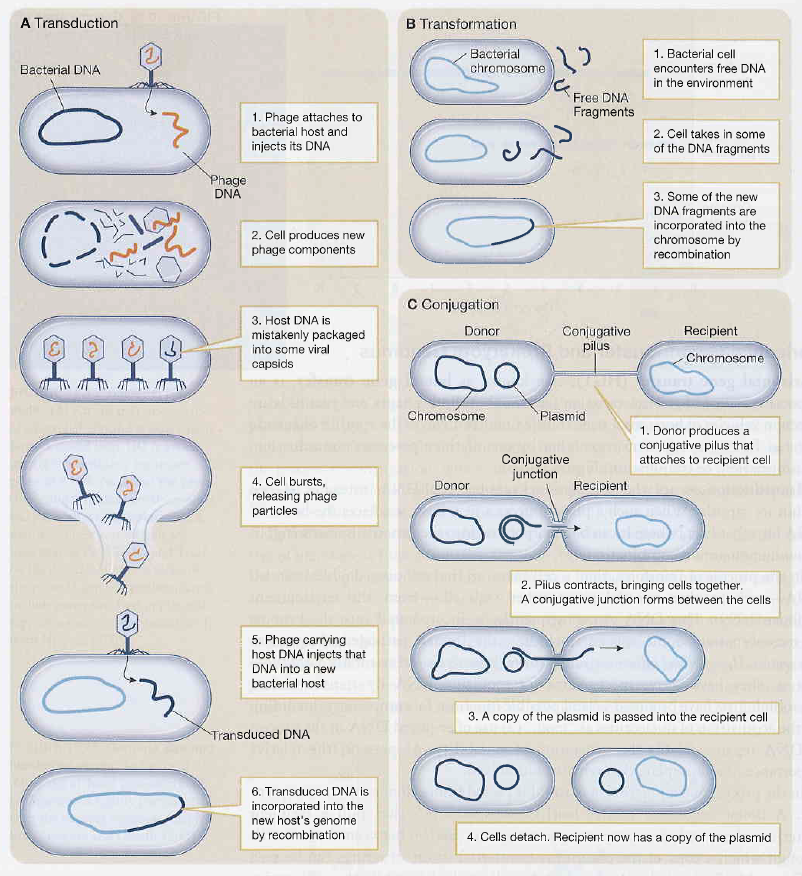 konjugace u E.coli:
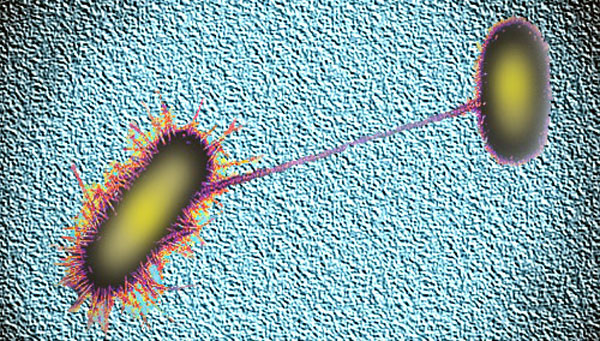 sex v závěru životního cyklu
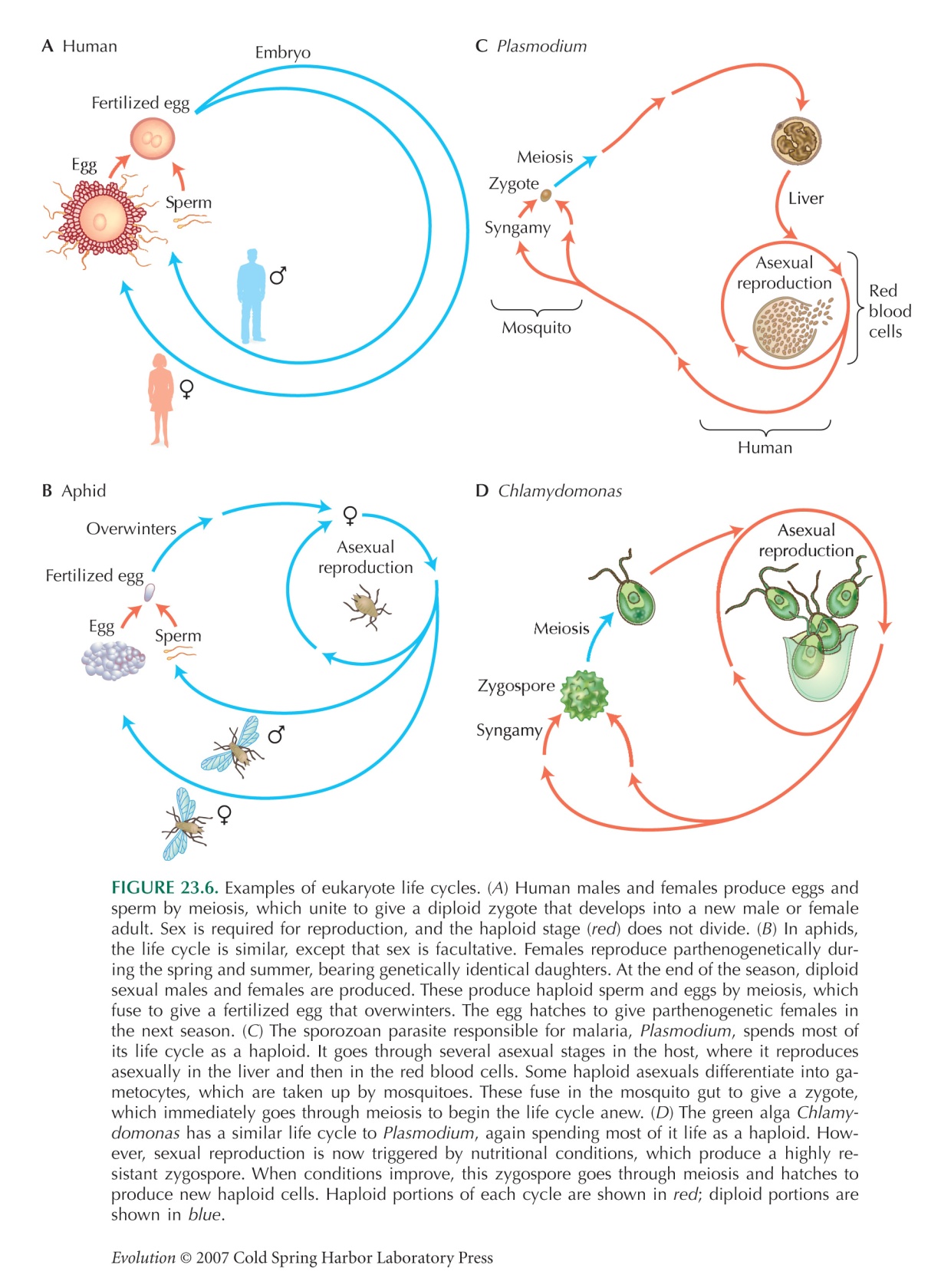 haploidní stadium se nedělí
většina života v haploidní fázi
fakultativní sex
sex vyvolán hladověním (nedostatek N2)
fylogenetická pozice asexuálních taxonů:

většinou mladé linie
taxony roztroušené
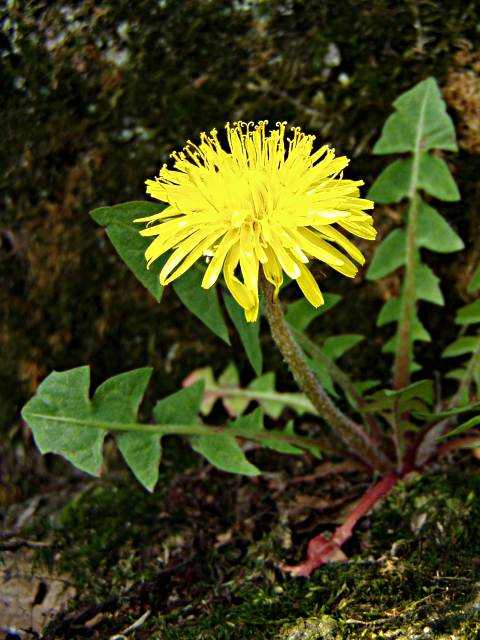 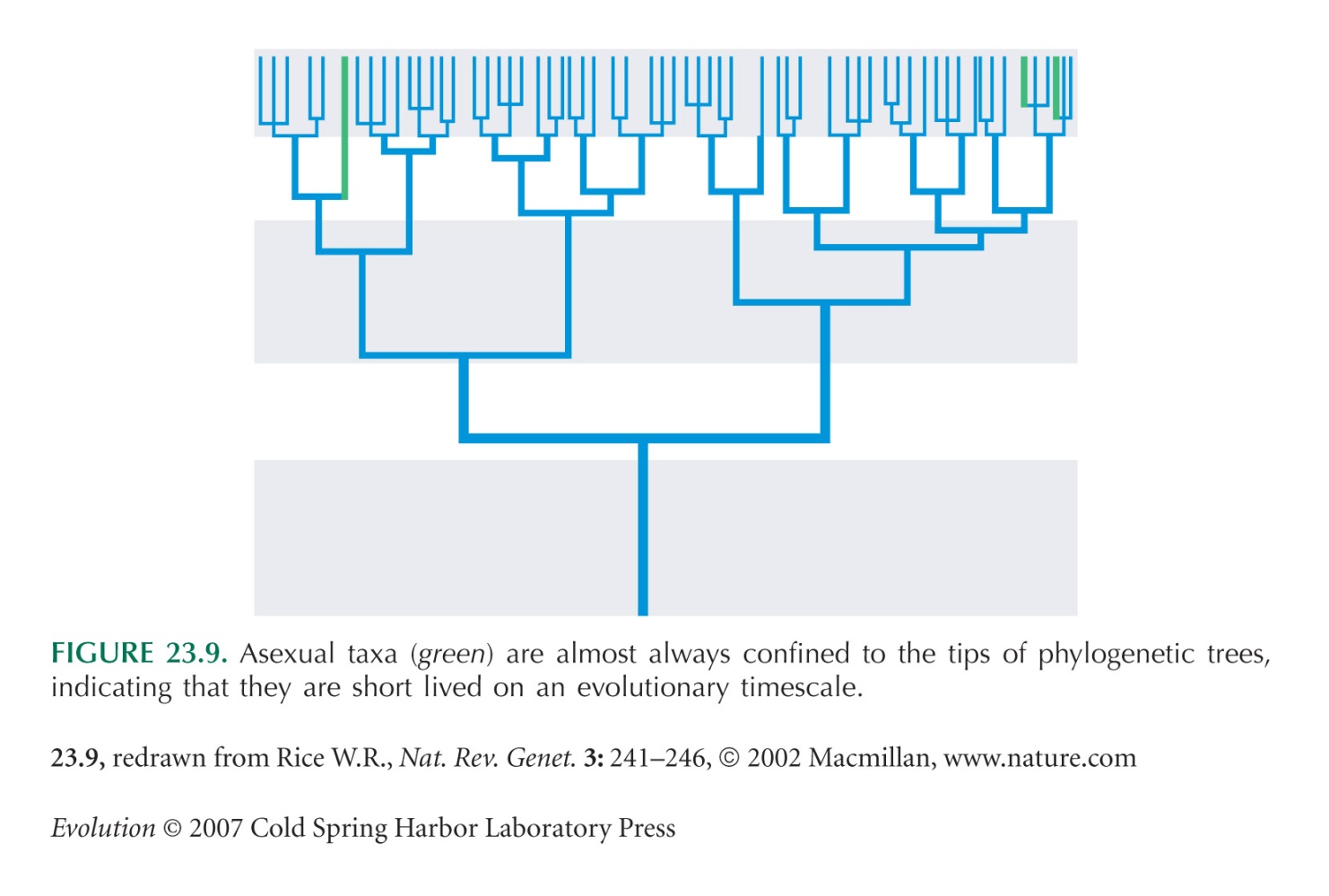 T. officinale
většina asexuálních linií vznikla recentně ze sexuálních; např. Taraxacum officinale: nefunkční tyčinky, barevné květy
výjimky: 
viřníci nadřádu Bdelloidea:	fosilie v jantaru 35–40 mil.	existence 100 mil.
lasturnatky (Ostracoda):	asexuální 100 mil. let	 v současnosti nalezeni samci
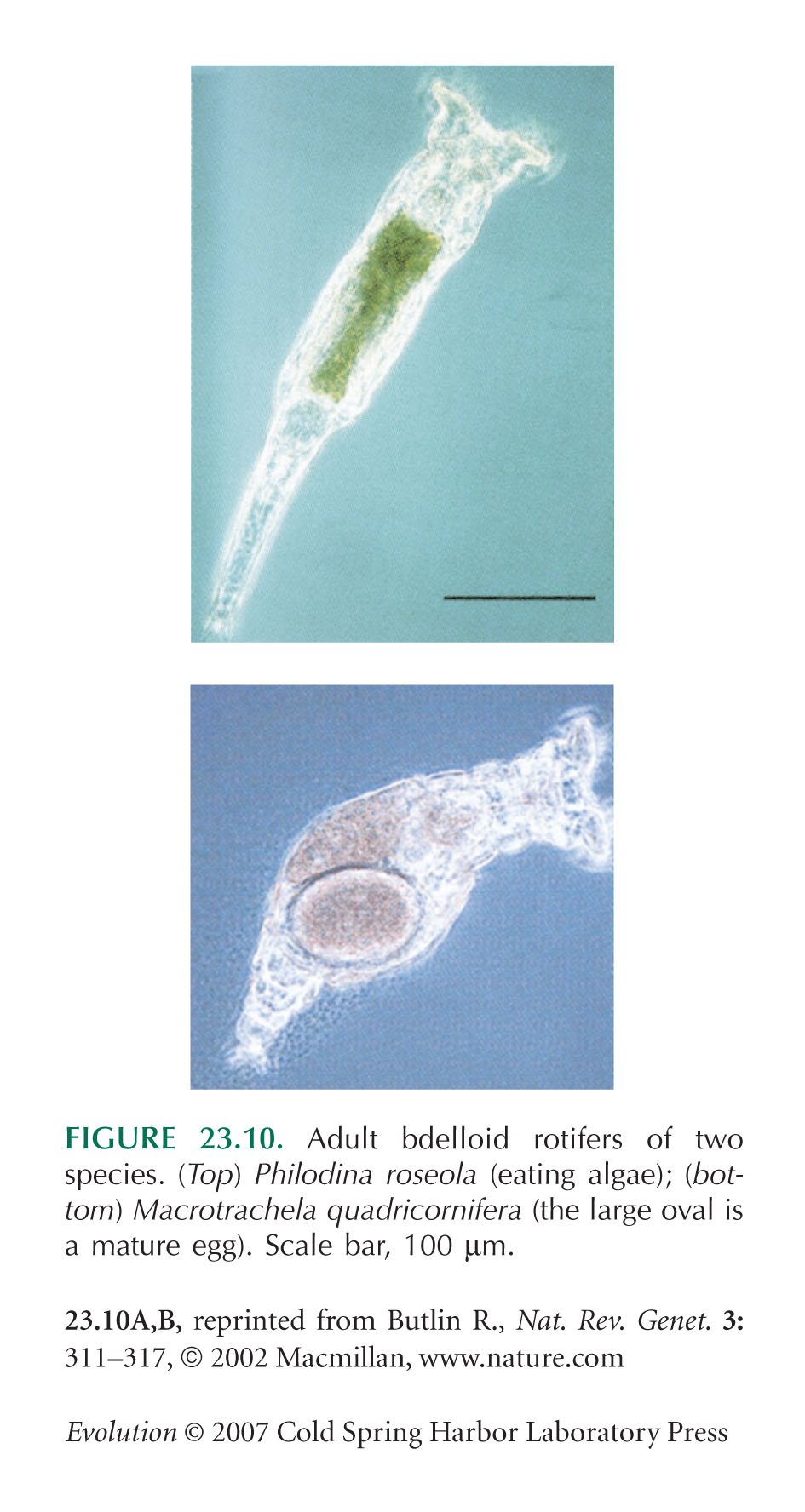 Philodina roseola
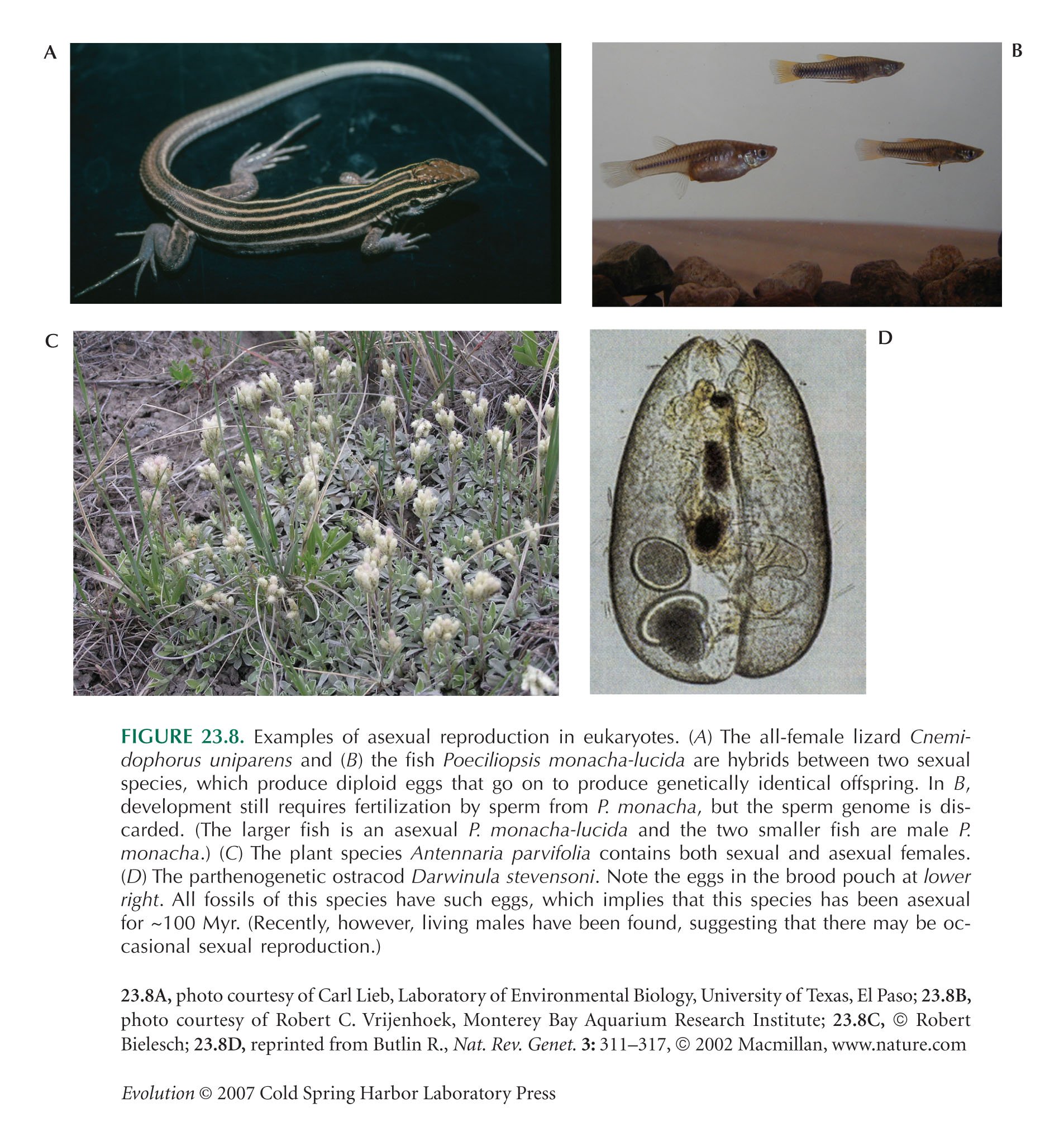 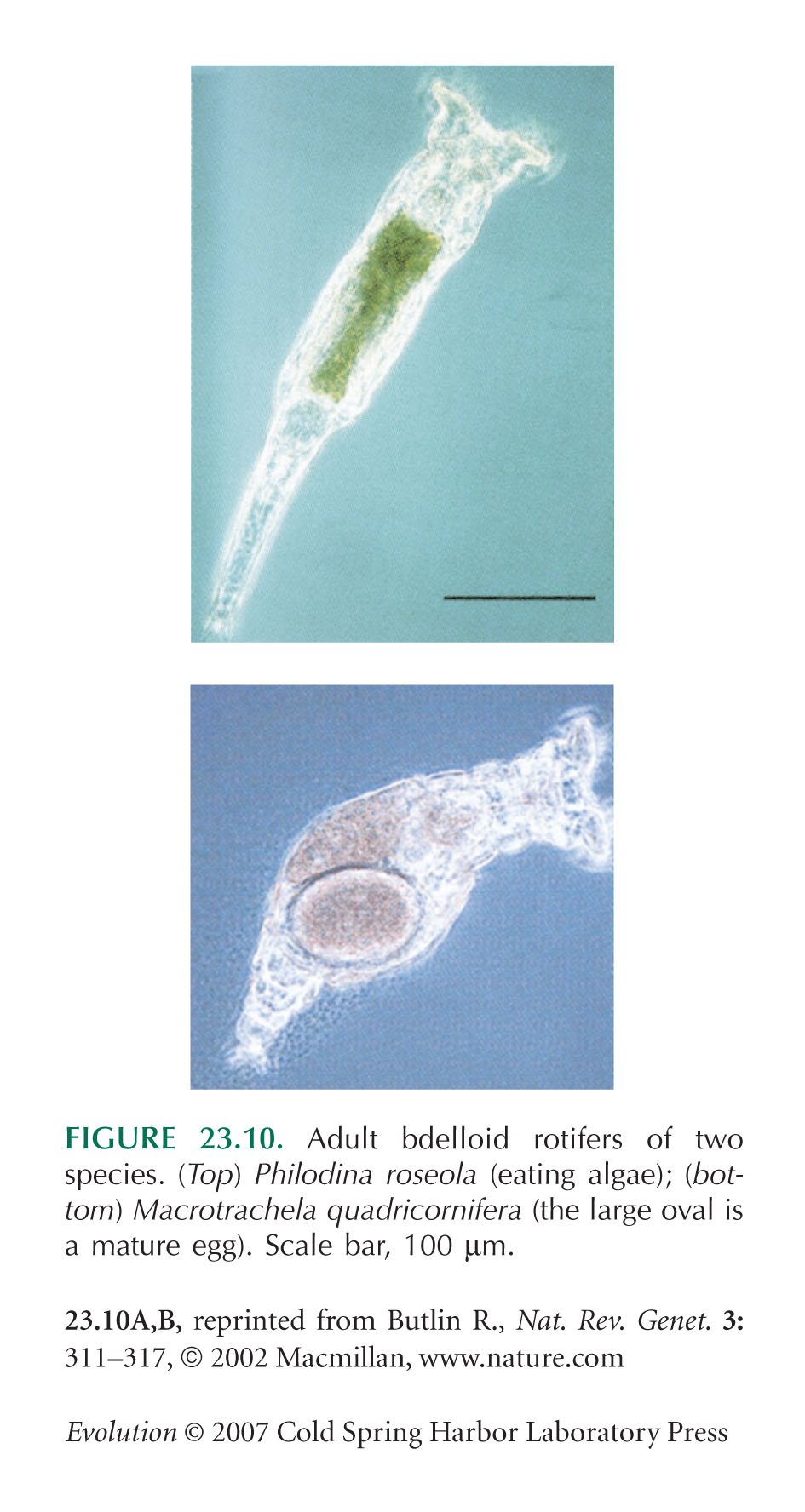 vajíčka
Macrotrachela quadricornifera
Darwinula stevensoni
Nevýhody pohlavního rozmnožování
čas a energie k nalezení partnera (může být problém ho najít), další 	úsilí před kopulací

zvýšené riziko predace nebo parazitace, přenos pohlavních chorob

náchylnost k extinkci při nízkých Ne

nižší schopnost kolonizace

složitý meiotický molekulární aparát 	meióza: 10–100 h  mitóza: 15 min–4 h

dopady pohlavního výběru na samce  snížení fitness populace	např. soayská ovce (St. Kilda): samci umírají během první zimy	 samice a kastrovaní samci několik let
Nevýhody pohlavního rozmnožování:
rozpad výhodných kombinací alel rekombinací	Př.: A1 (dominantní) = velké drápy, A2 (recesivní) = malé drápy	B1 (dominantní) = agresivní, B2 (recesivní) = neagresivní
nevýhodné
kombinace
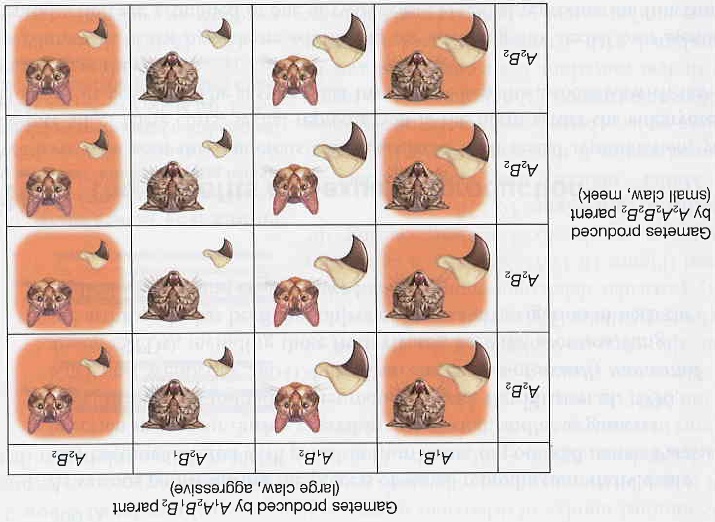 výhodné
kombinace
výhodné
kombinace
Nevýhody pohlavního rozmnožování:
akce sobeckých elementů (konflikt genů)  snížení fitness populace 	(B chromozomy, transpozony)
z hlediska sexuální samice nevýhoda, 	že potomci nesou jen 1/2 jejích genů
haploidní gamety
diploidní sexuální samice
N
N
N
N
2N
2N
2N
2N
diploidní asexuální samice
diploidní potomstvo
frekvence
asexuálů
F  M

F  M  F  M
         
F  M  F  M
F  M  F  M
F

F  F  F  F
      
F  F  F  F
F  F  F  F
F  F  F  F
F  F  F  F
1/3

1/2

2/3
J. Maynard Smith: Jaký je osud sexuální a asexuální populace?
předpoklady: způsob rozmnožování nemá vliv  1. na počet potomstva (např. samčí péče o potomstvo)    2. na pravděpodobnost přežití potomstva
jestliže v populaci převažují sexuální jedinci, pak v každé generaci se počet asexuálních samic přibližně zdvojnásobí
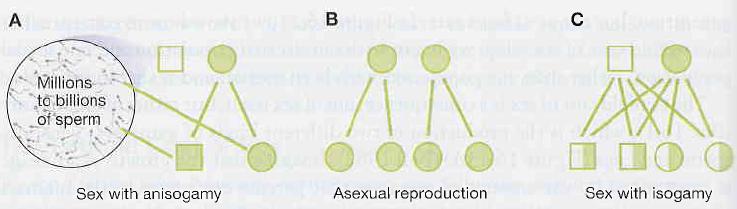  dvojnásobná penalizace za pohlaví (cost of sex), tj. 50% selektivní nevýhoda sexuality ( spíš cost of males)
sexuální
simulace asexuality
1.0
1.0
0.5
konc. malathionu
konc. malathionu
konc. malathionu
konc. malathionu
1 ppm
1 ppm
1 ppm
1 ppm
3 ppm
3 ppm
3 ppm
3 ppm
0.5
0
5 ppm
5 ppm
5 ppm
5 ppm
10 ppm
10 ppm
10 ppm
10 ppm
0
1.0
1.0
0.5
0.5
0
0
ad 2) vliv prostředí
experiment s potemníkem hnědým (Tribolium castaneum): kompetice, 	insekticid, reprodukční výhoda „asexuálů“
zpočátku převaha asexuálů, nakonec fixace pohlavně se rozmnožujících
rychleji při vyšších koncentracích insekticidu
potomci sexuálních jedinců mají vyšší fitness   předpoklad 2 neplatí
Výhody pohlavního rozmnožování
1. Fisherův-Mullerův argument:
jedinci AB vznikají jen tehdy, pokud dojde k mutaci B u jedince A
čas
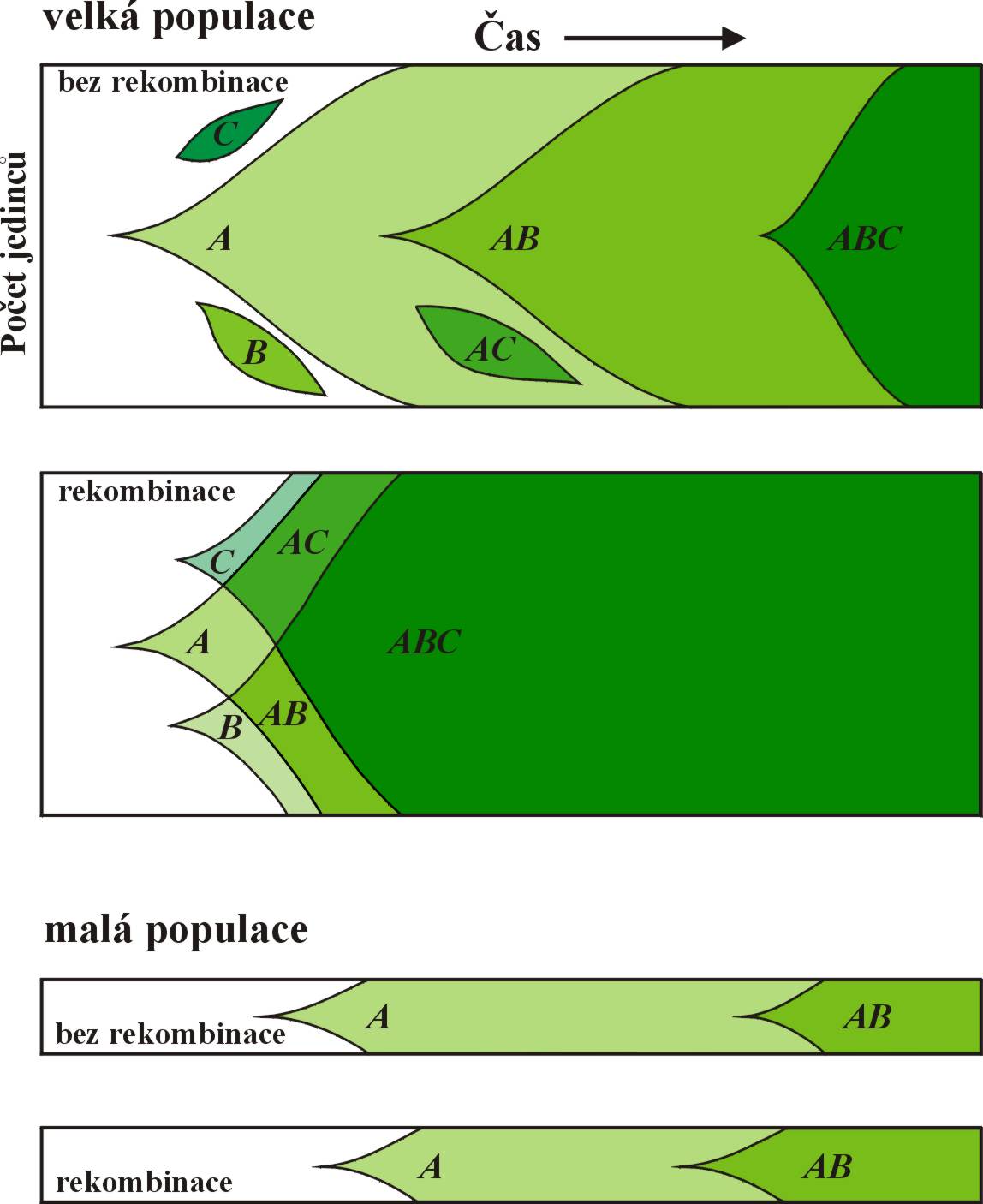 výhodné alely A, B a C vznikají u 3 různých jedinců
rekombinace spojuje různé výhodné alely, které se mohou v populaci vyskytnout současně
Účinky rekombinace:
	1 lokus  max. 2 varianty gamet (heterozygot)
	2 lokusy  4 varianty: gamety AB/ab  ab, aB, Ab, AB
	10 lokusů  210 = 1024 různých gamet a 2n-1(2n+1) = 524 800 	diploidních genotypů
z hlediska populační genetiky jediným důsledkem sexu je 	vazbová rovnováha – jakmile je jí dosaženo, sex ztrácí smysl
každý model vysvětlující výhody sexu musí obsahovat mechanismus,   který eliminuje některé kombinace genů (vzniká vazbová nerovnováha  = LD), a vysvětlit, proč geny způsobující LD podporovány selekcí
Pohlavní rozmnožování zvyšuje variabilitu a tím i evoluční rychlost,
ale tato výhoda většinou v dlouhodobé perspektivě, 
asexualita krátkodobě výhodnější
Př.: kvasinky (Saccharomyces cerevisiae)
	příznivé prostředí: dostatek glukózy, optimální teplota  žádný rozdíl	nepříznivé prostředí: nedostatek glukózy, vysoká teplota
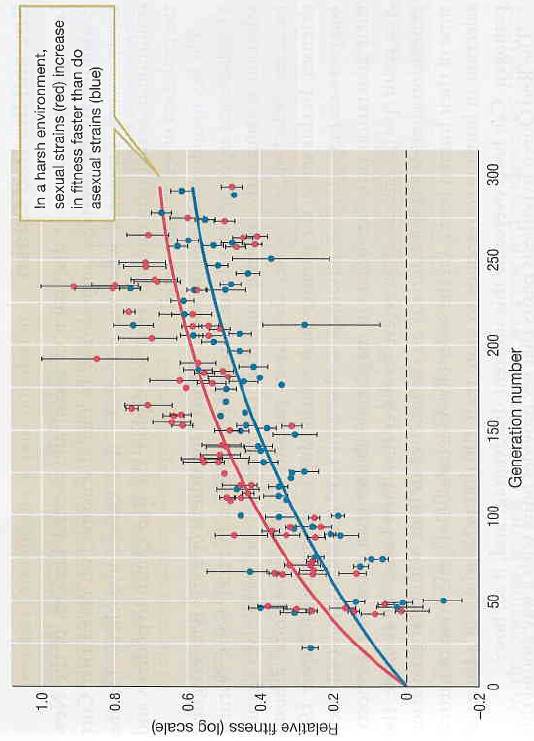 v nepříznivém prostředí  rostly sexuální linie rychleji než asexuální
2. Eliminace škodlivých mutací I.Mullerova rohatka (Muller’s ratchet):
Jediným způsobem, jak uniknout škodlivým mutacím jsou buď 
	zpětné mutace, nebo
	mutace, rušící vliv mutace předchozí
rohatka
západka
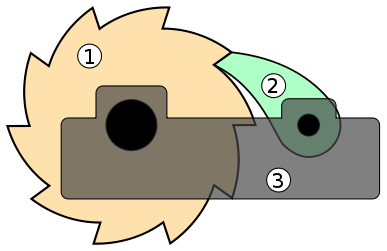 ozubené kolo
0
1
2
3
4
5
6
7
8
9
10
Frekvence
0
1
2
3
4
5
6
7
8
9
10
0
1
2
3
4
5
6
7
8
9
10
Počet mutací
akumulace škodlivých mutací
malá velikost populace  role driftu (stochastický proces)
při sexu možnost vyhnout se „západce“
šíření genů odpovědných za sex s tím, jak roste frekvence genotypů 	bez škodlivých mutací
nejlépe mírně škodlivé mutace
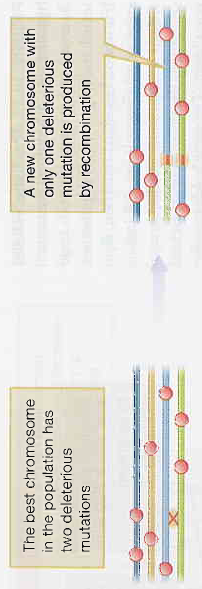 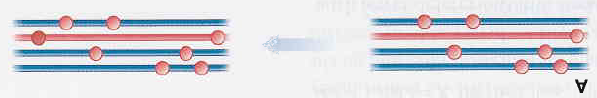 „západka“
Andersson a Hughes (1996) - Salmonella typhimurium
444 experimentálních kultur, každá z 1 jedince  růst přes noc
opakování  opakovaný drift, celkem 1700 generací
srovnání s volně žijícím kmenem
 5 kultur (1%) se signifikantně sníženou fitness, 	žádná s vyšší
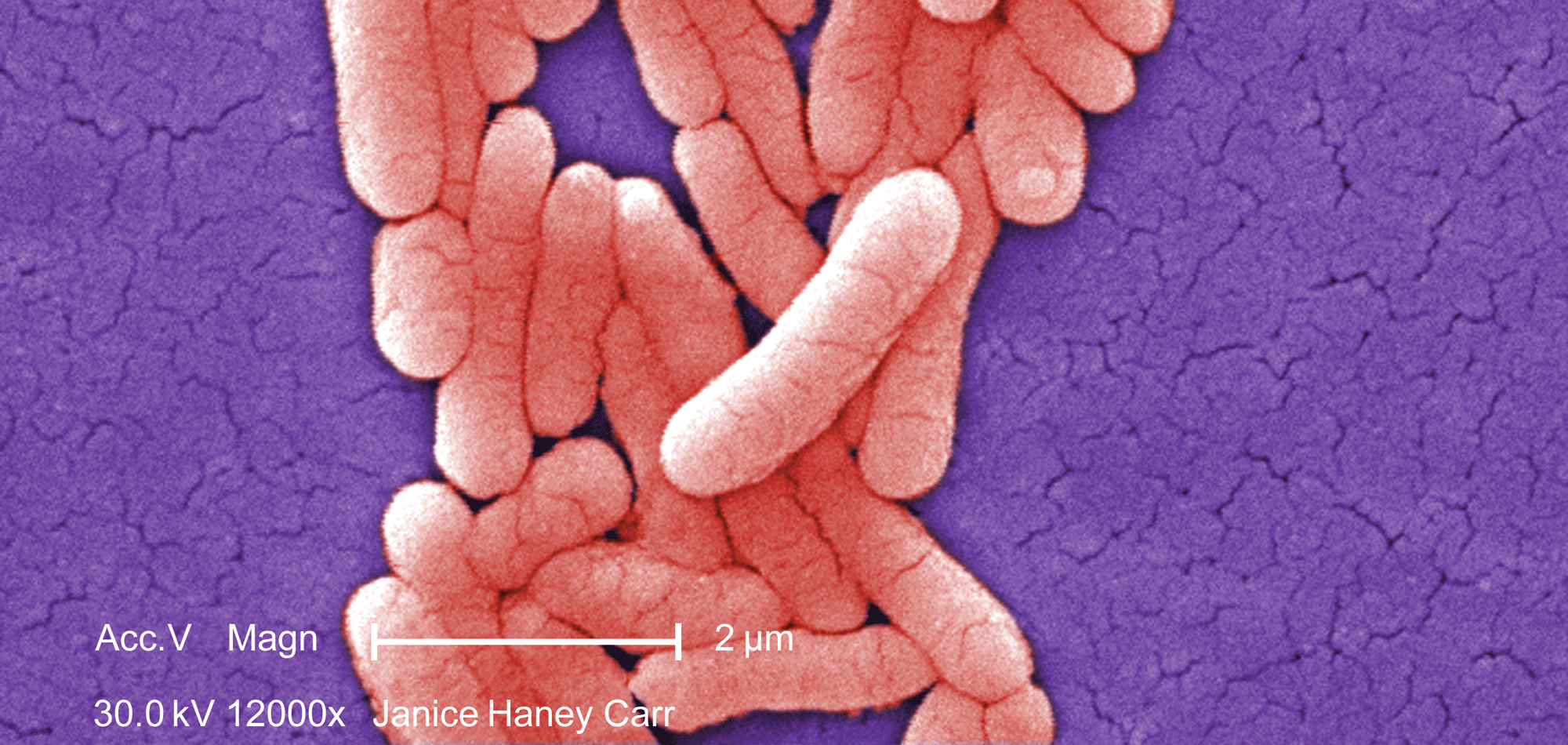 Lambert a Moran (1998) - srovnání fitness bakterií v buňkách hmyzu 	s volně žijícími druhy
9 druhů bakterií žijících pouze v buňkách hmyzu
každý druh má volně žijícího blízkého příbuzného
fitness měřena jako termální stabilita rRNA genů
akumulovali endosymbionti škodlivé mutace?
 ANO, ve všech případech rRNA endosymbiontů o 15 až 25% méně stabilní
a)
Fitness
1
0
2
3
4
5
6
b)
T
Pohlavní
Frekvence
0
1
2
3
4
5
6
T
c)
Nepohlavní
Frekvence
0
1
2
3
4
5
6
T
3. Eliminace škodlivých mutací II.Kondrashovův model:
Alexey S. Kondrashov (1988)
předpoklad, že škodlivé mutace působí 	synergicky  epistáze
„truncation selection“ (deterministický 	proces)
protože u sexuálů je podíl škodlivých 	mutací přesahujících hodnotu T vyšší 	než u asexuálů (rekominace	je dostává 	dohromady), je u nich eliminace těchto 	mutací rychlejší
otázka, zda frekvence škodlivých mutací 	dostatečně vysoká (alespoň	1/generaci/genom)
model prokázán u E. coli a S. cerevisiae
prahová hodnota T
4. Nepredikovatelnost prostředí I. – model loterie(lotery model, elm-oyster model)
biotop rozdělený na lokální místa, do kterých náhodně „distribuováni“ 	potomci  jen nejlépe adaptovaní přežijí, rodič nemůže předpokládat, 	který z nich to bude
analogie s koupí losu
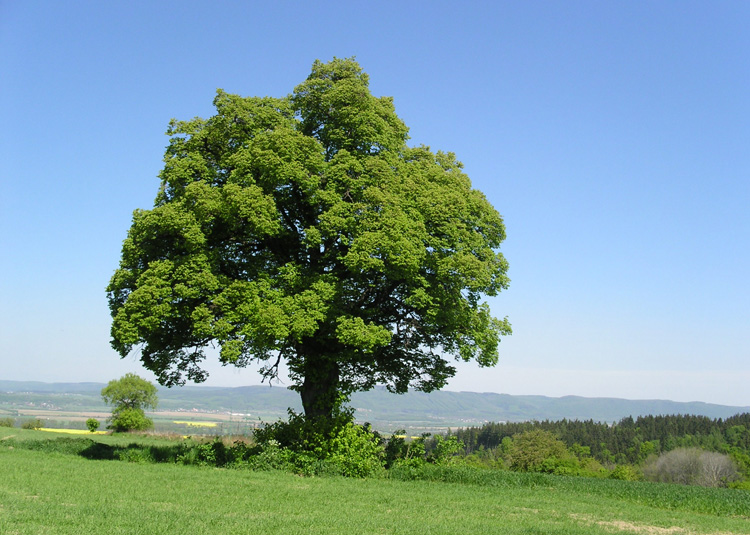 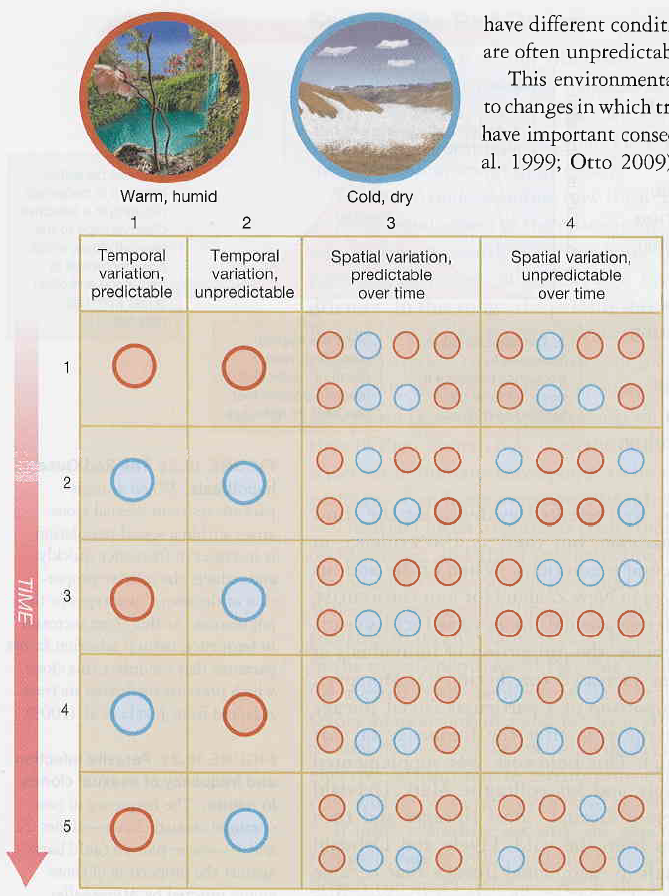 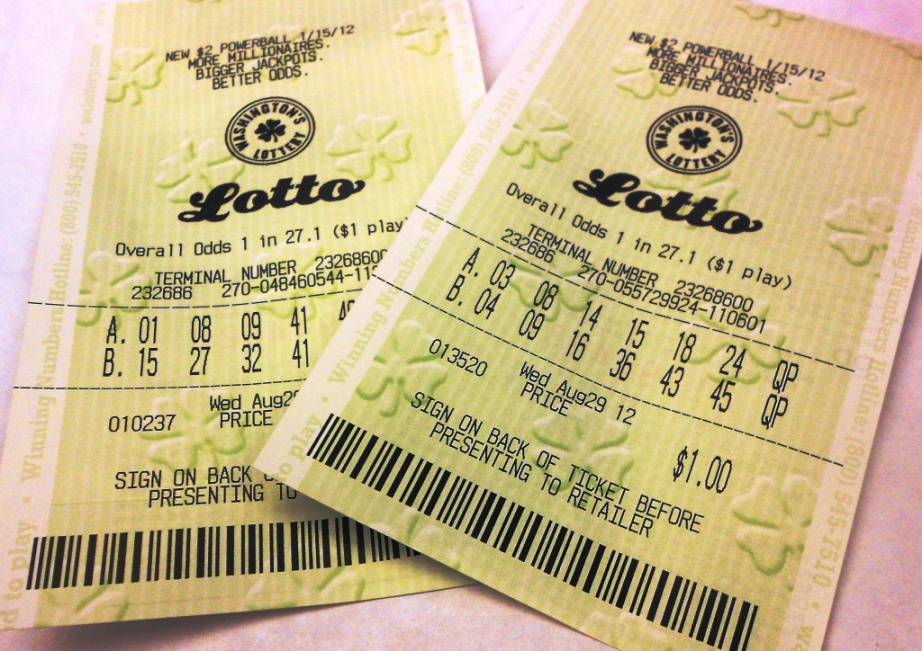 Př. mšice (Aphis):
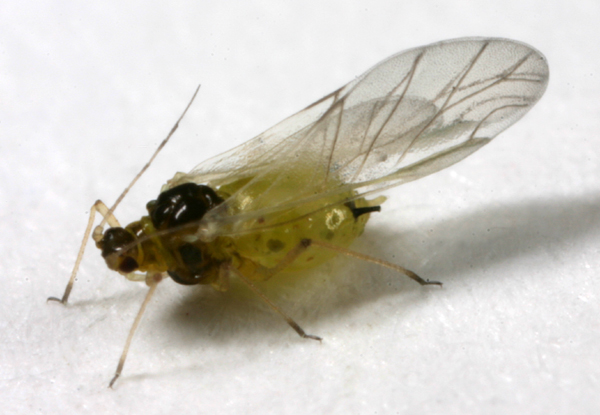 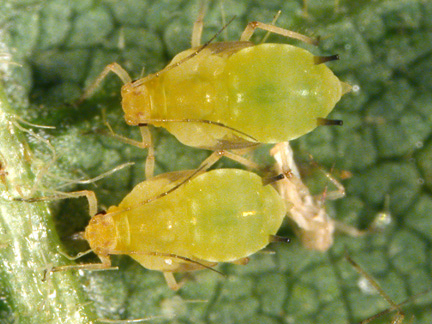 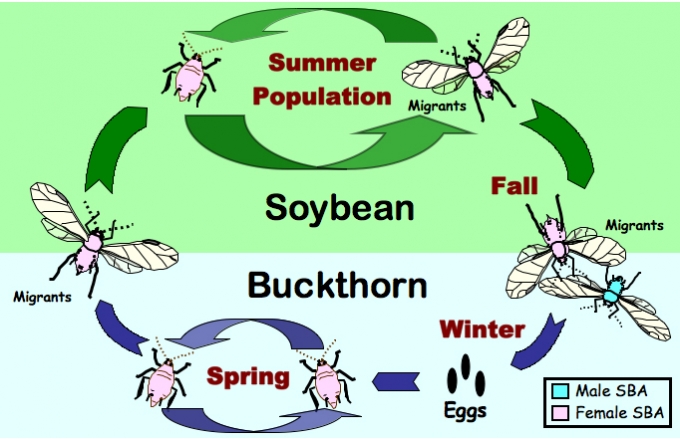 sója
řešetlák
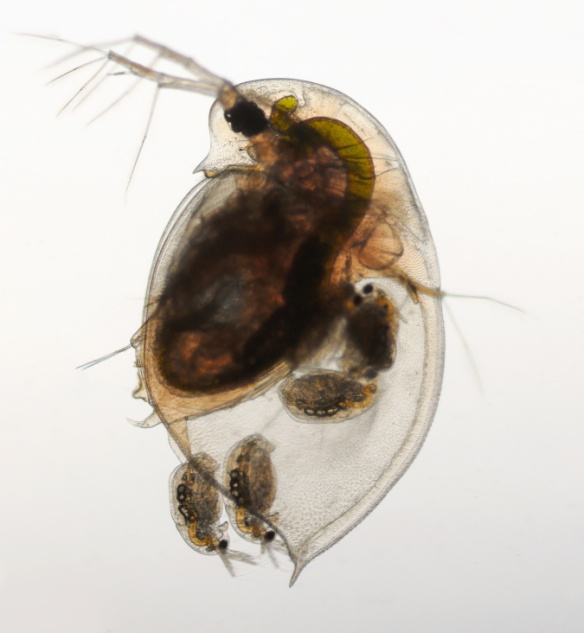 Př. hrotnatka velká (Daphnia magna):
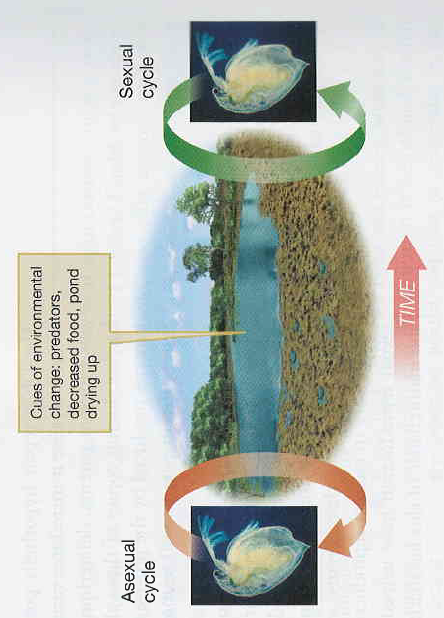 nový predátor, nedostatek potravy, vysychání jezera  přechod na pohlavní rozmnožování
5. Nepredikovatelnost prostředí II. – model vlastního pokoje(elbow room model)
předpoklad, že v heterogenním i homogenním biotopu se genotypy	mohou lišit ve využití omezených zdrojů
kompetice mezi sourozenci  na lokalitě se může udržet více potomků 	sexuálních rodičů, protože asexuální potomstvo kompetuje intenzivněji
Problém: modely 4 a 5 platí pouze pro organismy 
s vysokou fekunditou
Fluktuace prostředí:
sama o sobě nepodporuje sex  nutná fluktuace epistáze
např. 2 lokusy: střídání asociace studený-vlhký a teplý-suchý 	studený-suchý a teplý-vlhký
tento model může fungovat např. v interakci parazit-hostitel
6. Hypotéza Červené královny
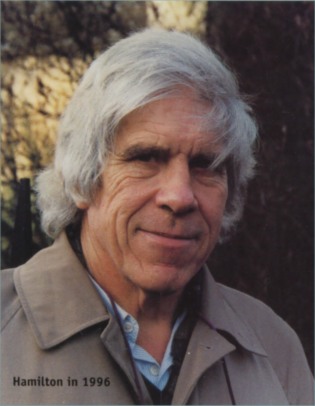 William D. Hamilton
základem hypotéza Červené královny (Leigh Van Valen)
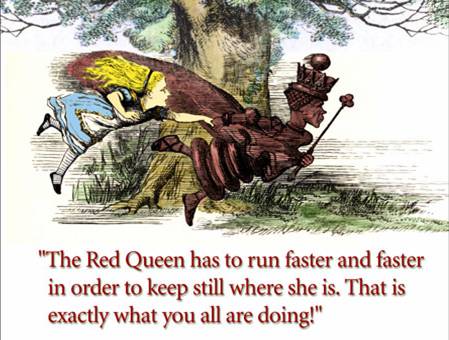 W.D. Hamilton
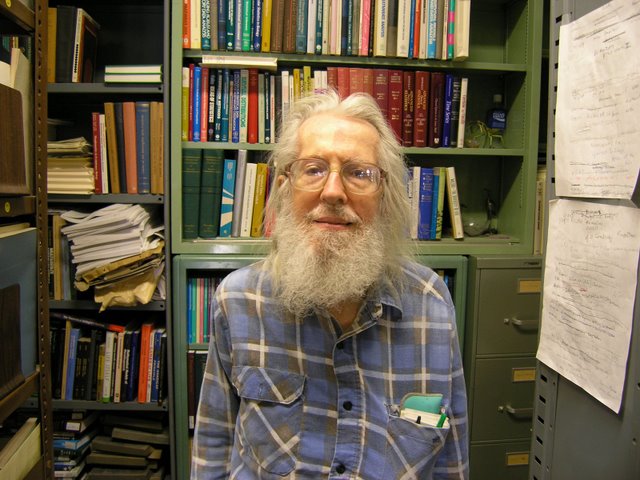 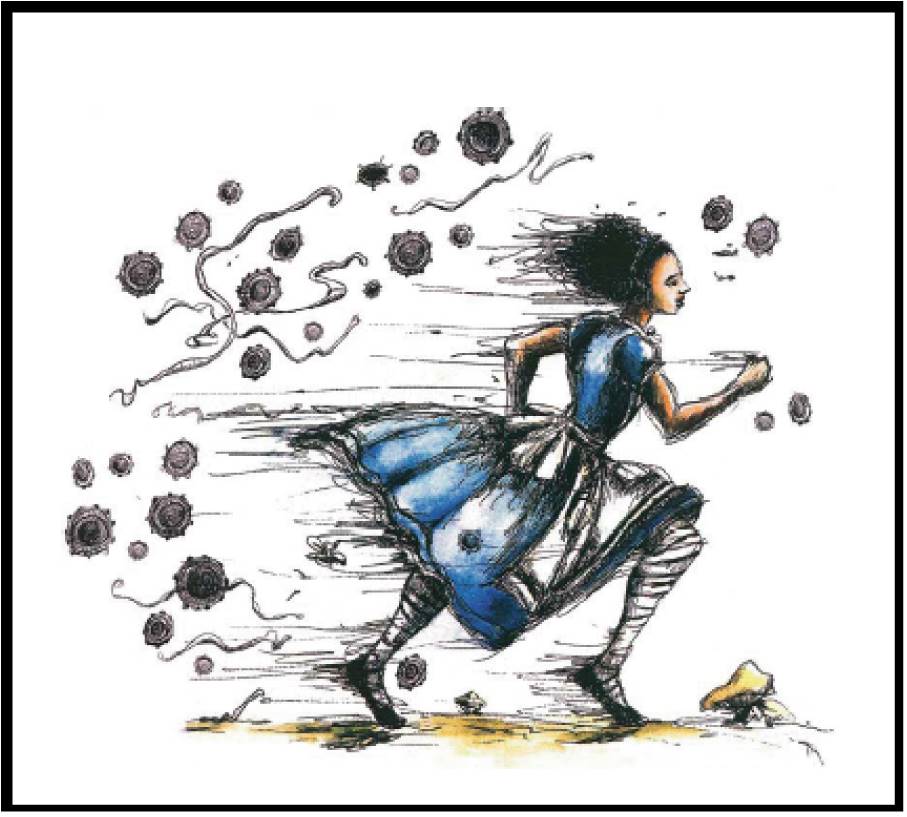 L. Van Valen
Populace hostitele
Populace hostitele
Populace hostitele
Rezistence vůči parazitovi
s genotypem II
Rezistence vůči parazitovi
s genotypem II
Rezistence vůči parazitovi
s genotypem II
Rezistence vůči parazitovi
s genotypem I
Rezistence vůči parazitovi
s genotypem I
Rezistence vůči parazitovi
s genotypem I
Populace parazita
I
I
I
II
II
II
fluktuace epistáze
cykly fitness a cykly genových frekvencí
koevoluce parazita a hostitele  závody ve zbrojení (arms races)
multilokusový vztah „gene-for-gene“
oscilace genových frekvencí vyšší u asexuálních jedinců
asexuální
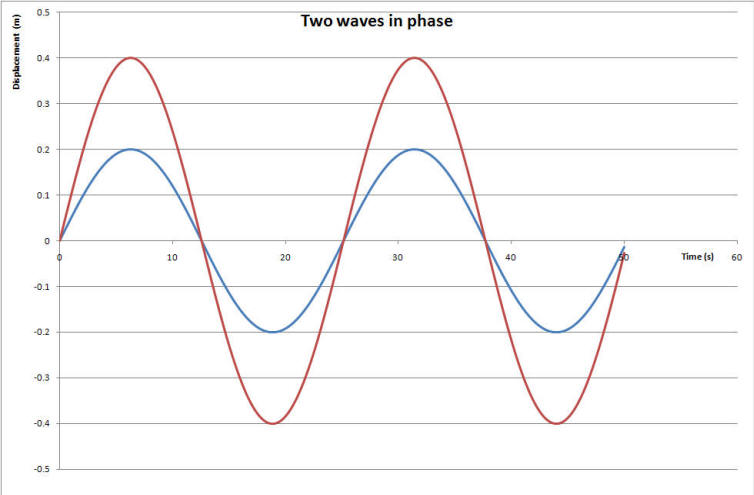 sexuální
extinkce
předpoklad modelu: u heterogonních organismů (střídání sexuálního 	a asexuálního rozmnožování) a organismů s fakultativní sexualitou	pohlavní rozmnožování častější při zvýšení parazitace
Curtis Lively (1992): sladkovodní plž písečník novozélandský 	(Potamopyrgus antipodarum) 
jezera a vodní toky na Novém Zélandu
sexuální i asexuální samice
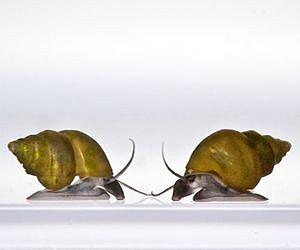 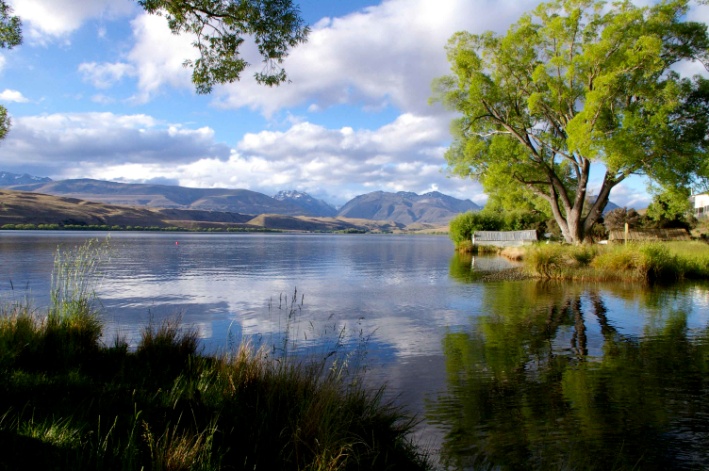 Potamopyrgus antipodarum
Lake Alexandria, South Island, New Zealand
12 parazitických druhů motolic (kastrace hostitele  silná selekce)
66 jezer
počet samců jako ukazatel pohlavního rozmnožování
0.40
0.30
0.20
0.15
Frekvence samců
0.10
0.05
0.01
0.00
Počet parazitů
Lively et al. (1992):
korelace s počtem parazitů
EVOLUCE POMĚRU POHLAVÍ
poměr pohlaví často 1:1  proč plýtvání na samce?
R. A. Fisher (1930)
frekvenčně závislá selekce
podmínka platnosti Fisherova argumentu:
   1. stejná pravděpodobnost páření s kteroukoli samicí
   2. stejné náklady na obě pohlaví
ad 1) Místní rozmnožovací kompetice:
roztoči Adactylidium, Pyemotes ventricosus, Acarophenax tribolii
parazitické vosy (např. Nasonia vitripennis)
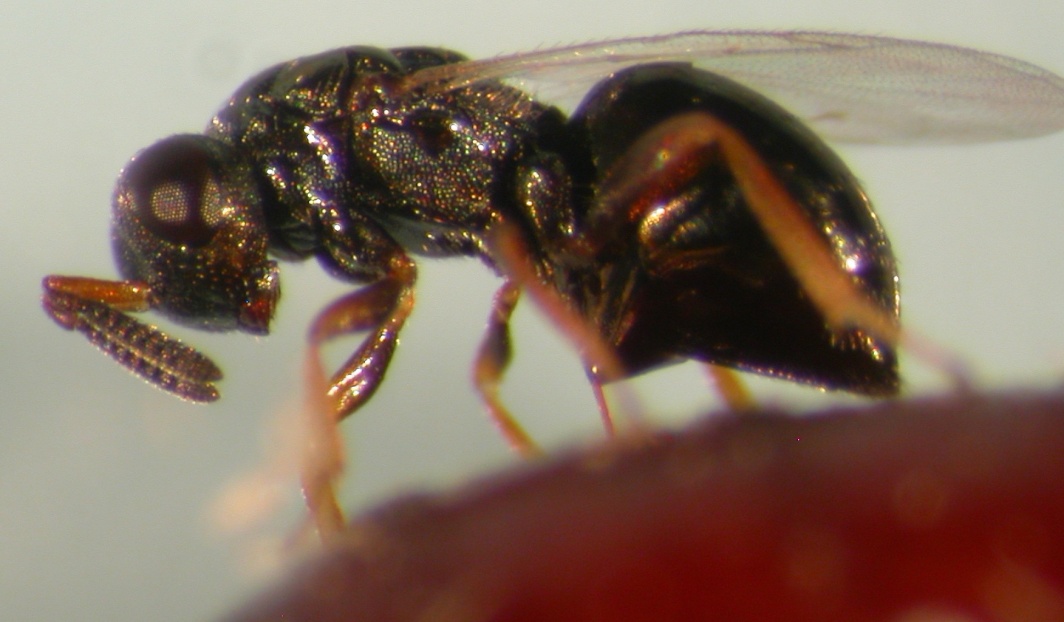 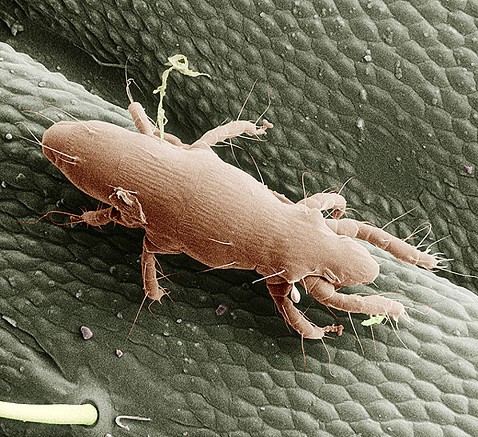 Pyemotes ventricosus
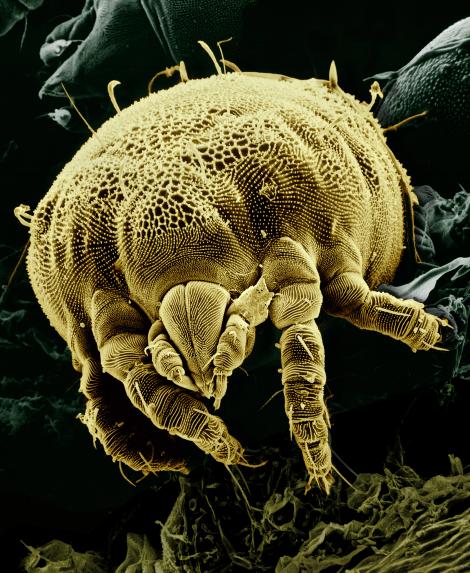 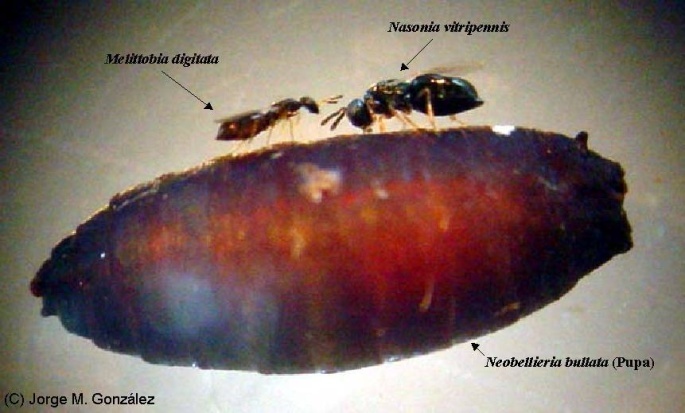 Acarophenax tribolii
Nasonia vitripennis
teoretická predikce: s rostoucím počtem kladoucích samic roste 	procento synů
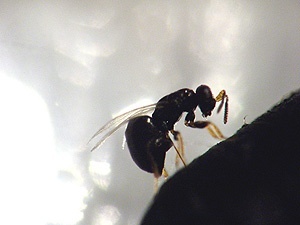 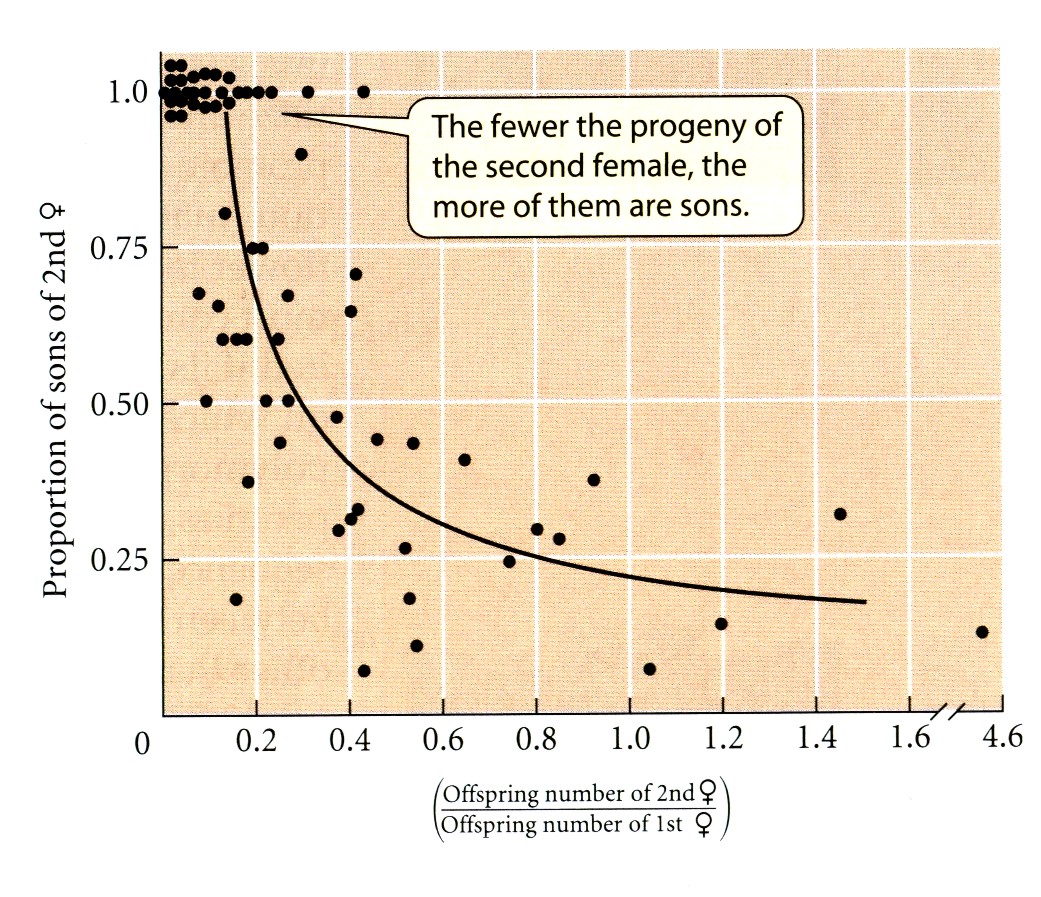 čím méně vajíček 2. matky než 1. matky, tím větší zastoupení synů 2. matky
ad 2) Triversova-Willardova hypotéza:
 Robert L. Trivers, Dan Willard
 investice do pohlaví, které zajistí vyšší fitness 	v další generaci
 dominantní matka  investice do synů a naopak
 posun poměru pohlaví nebo rozdílné rodičovské investice
 Př.: jelenovití
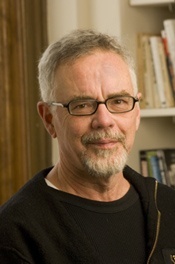 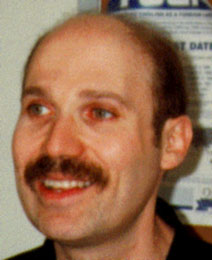 R.L. Trivers
D. Willard
synové dominantních matek mají vyšší fitness
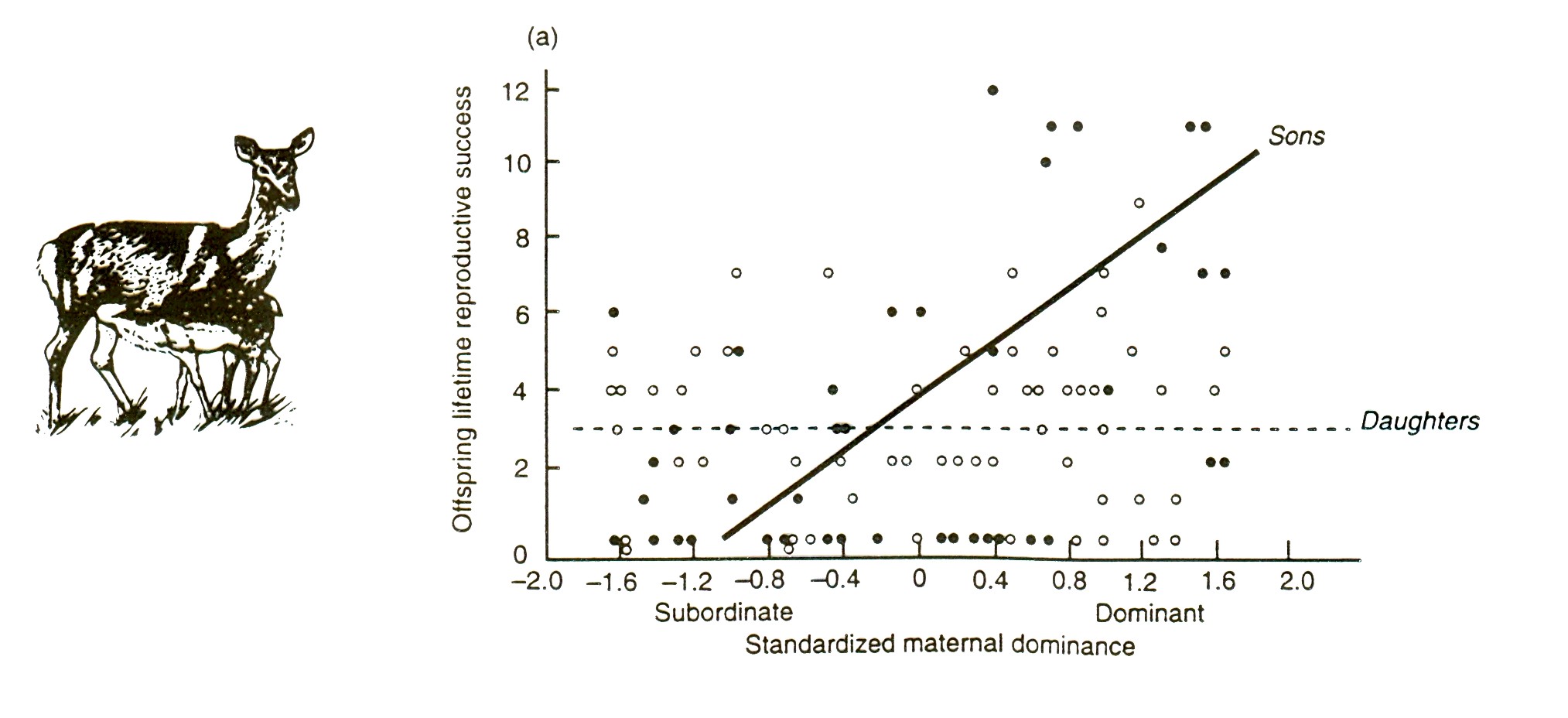 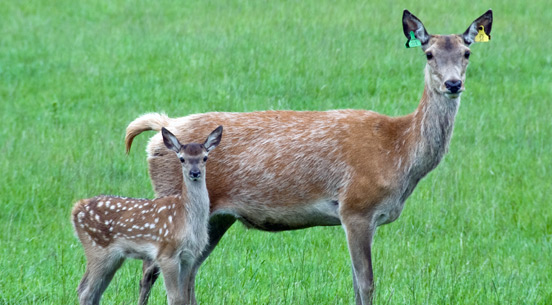